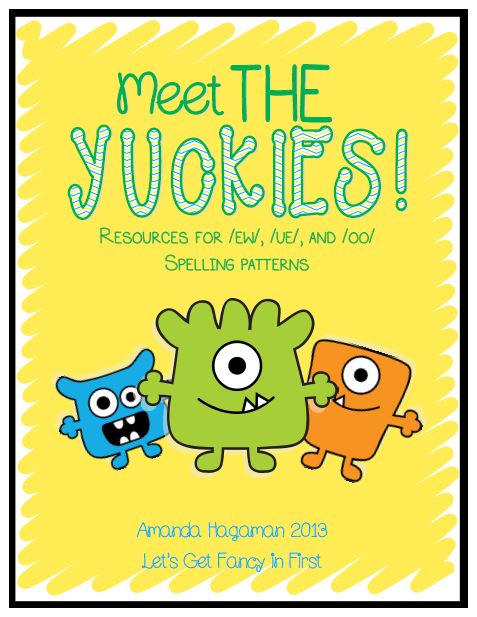 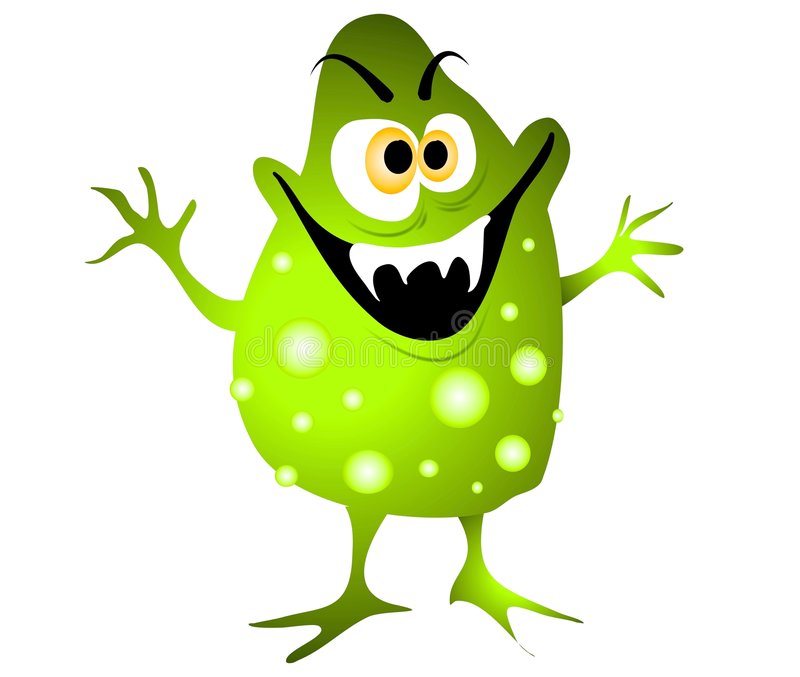 ou
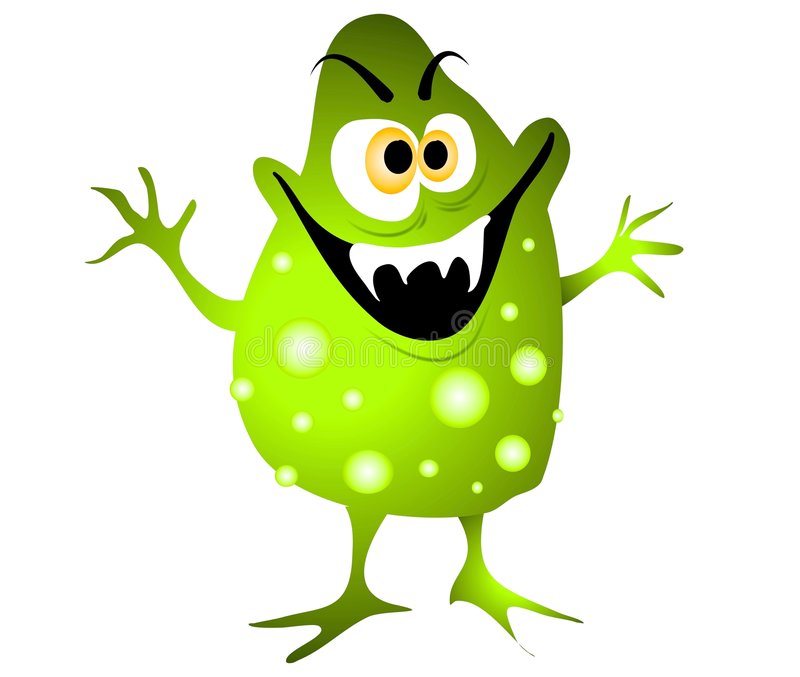 soup
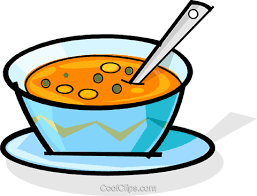 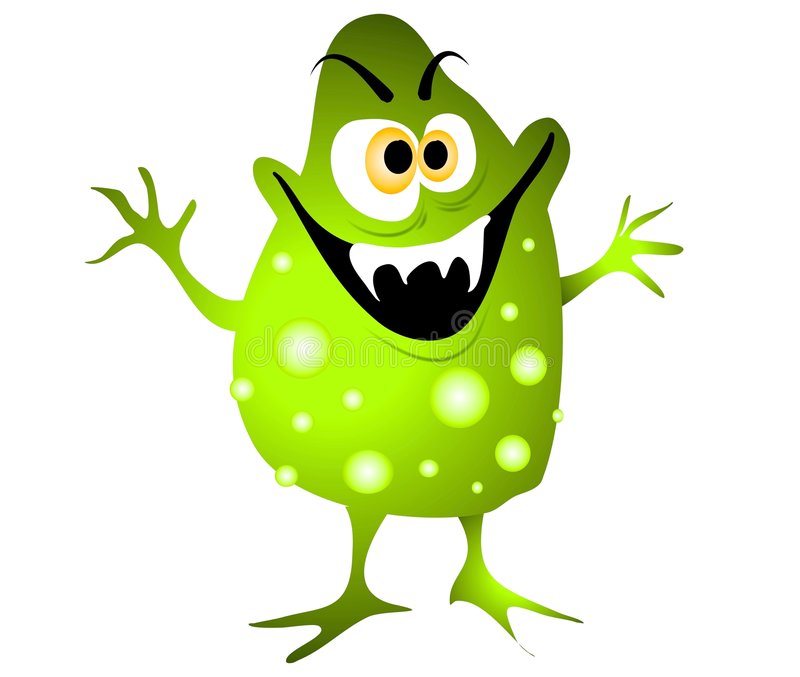 you
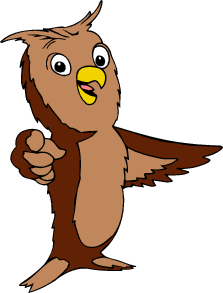 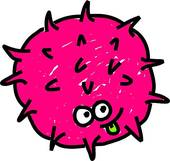 ew
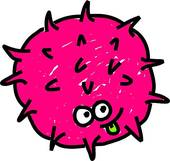 new
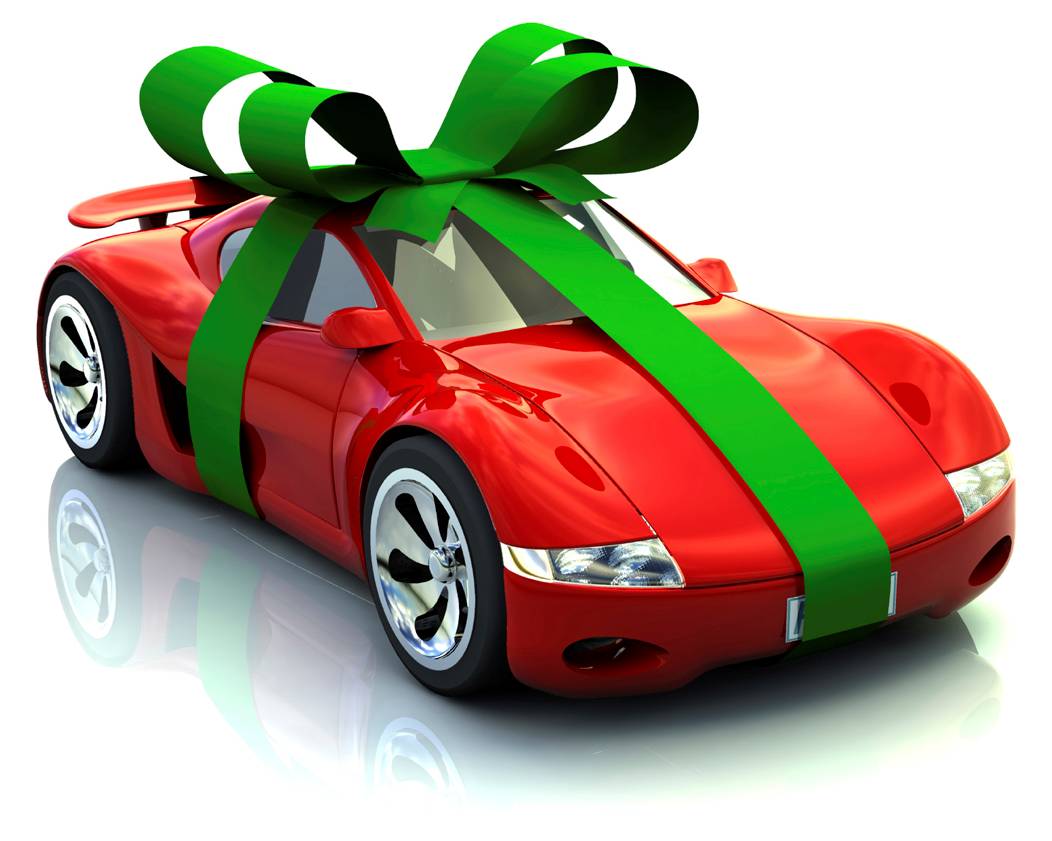 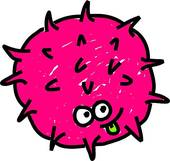 grew
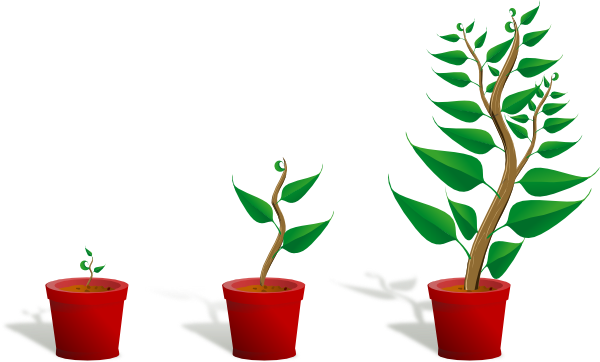 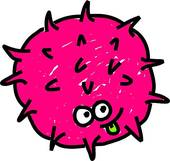 blew
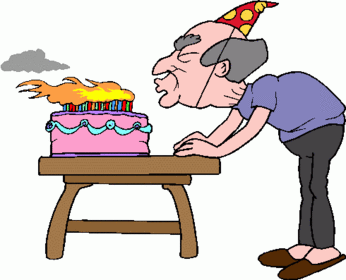 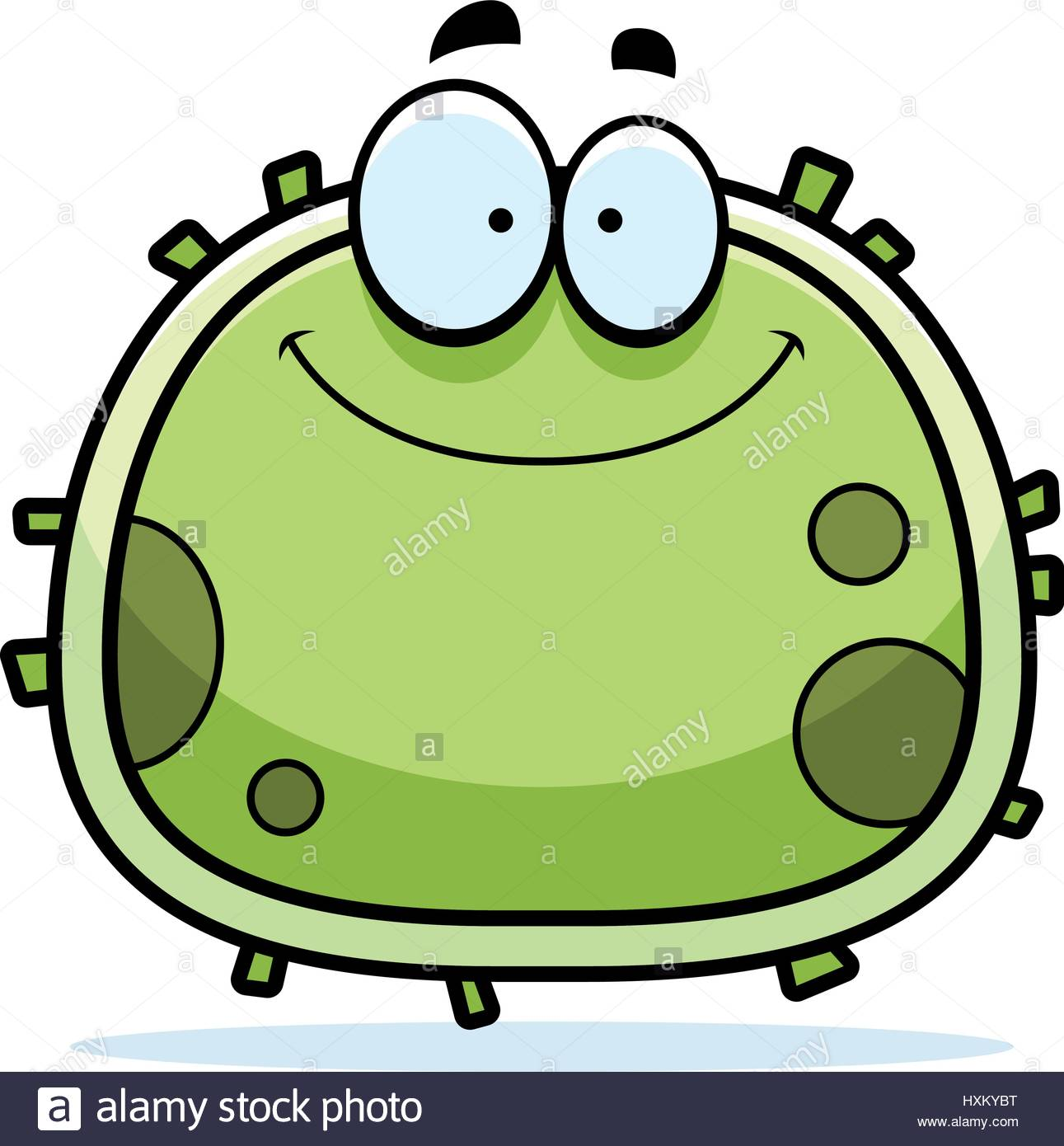 oo
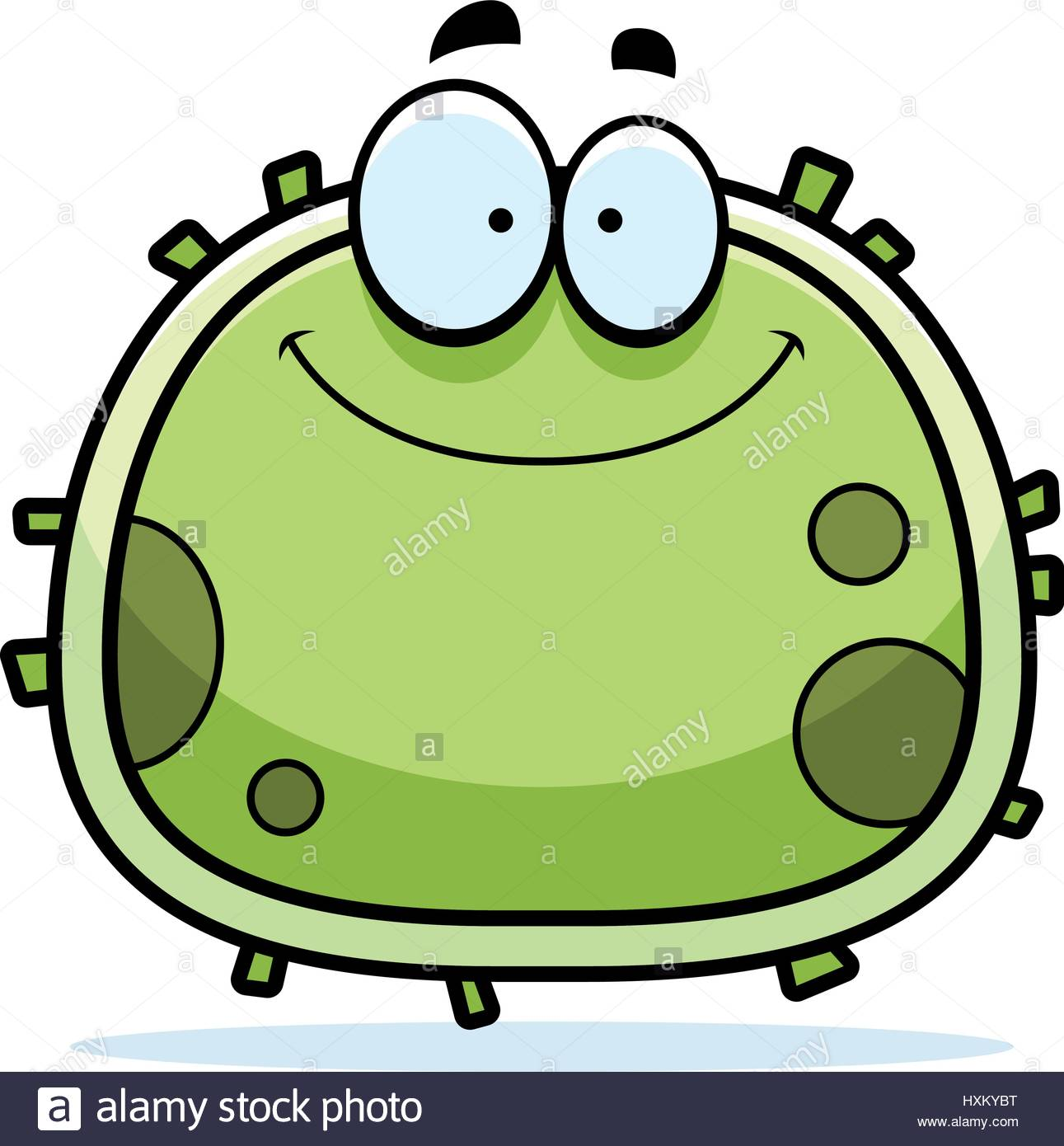 zoo
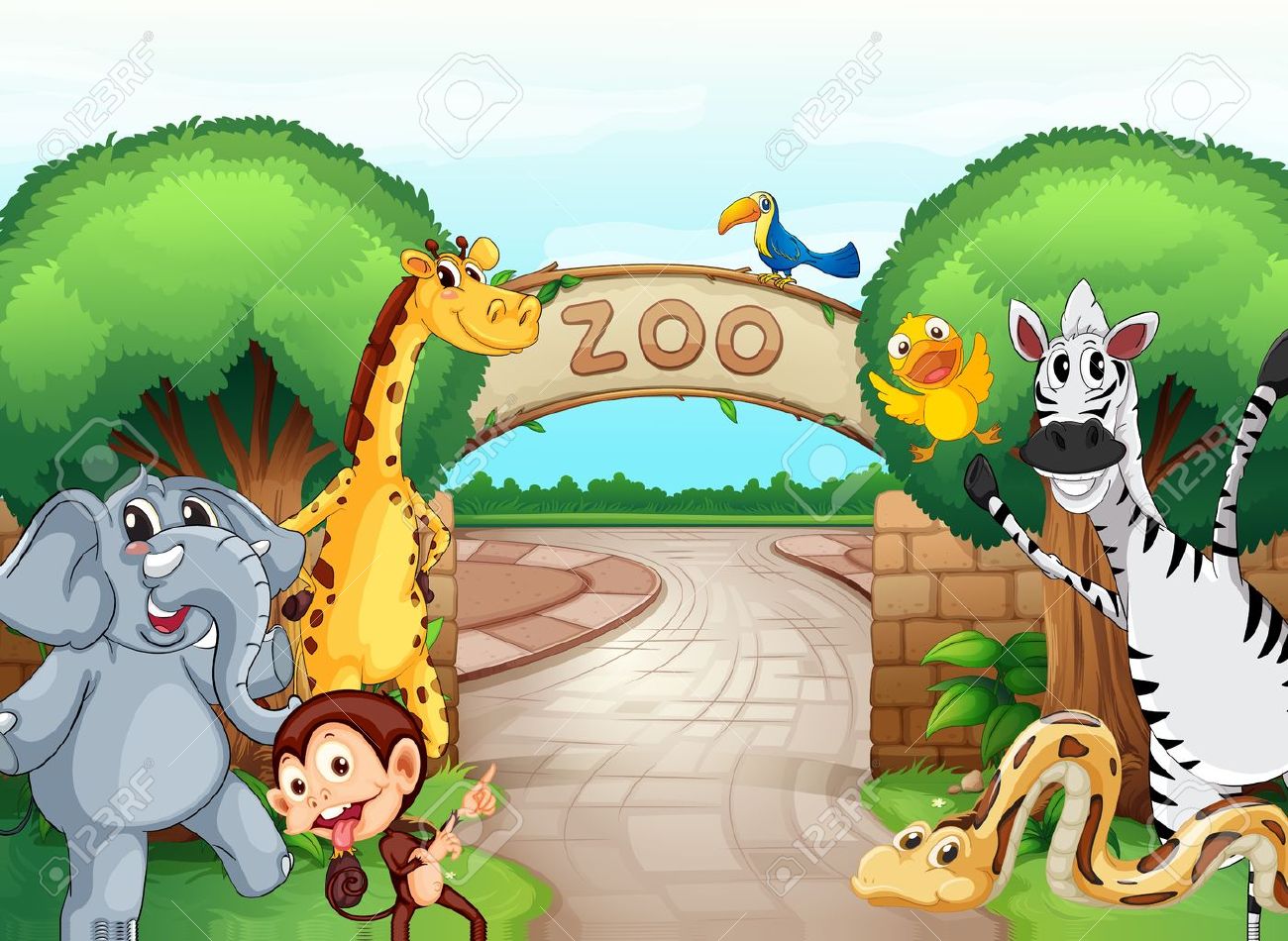 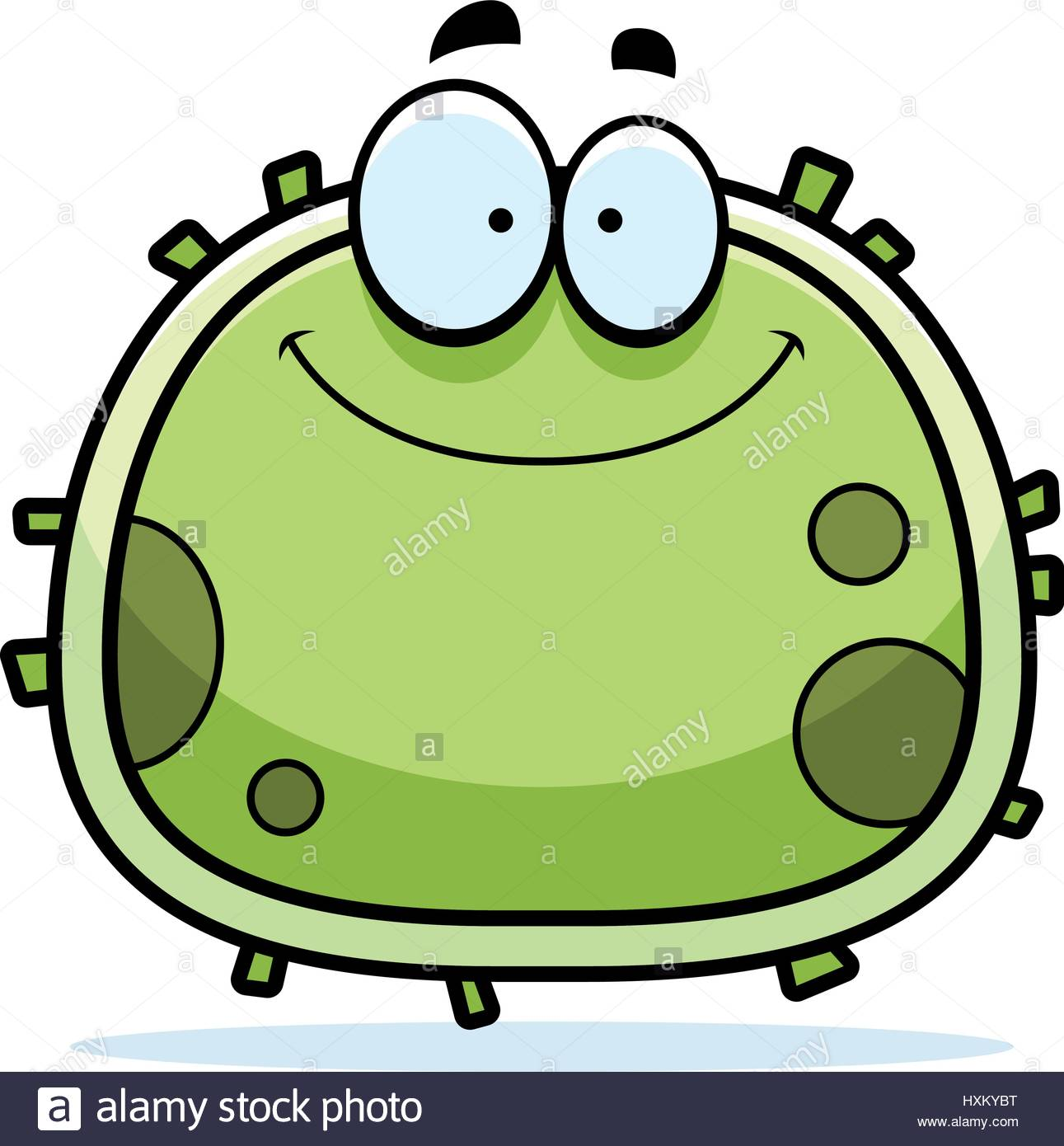 soon
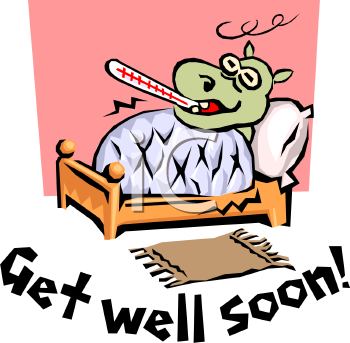 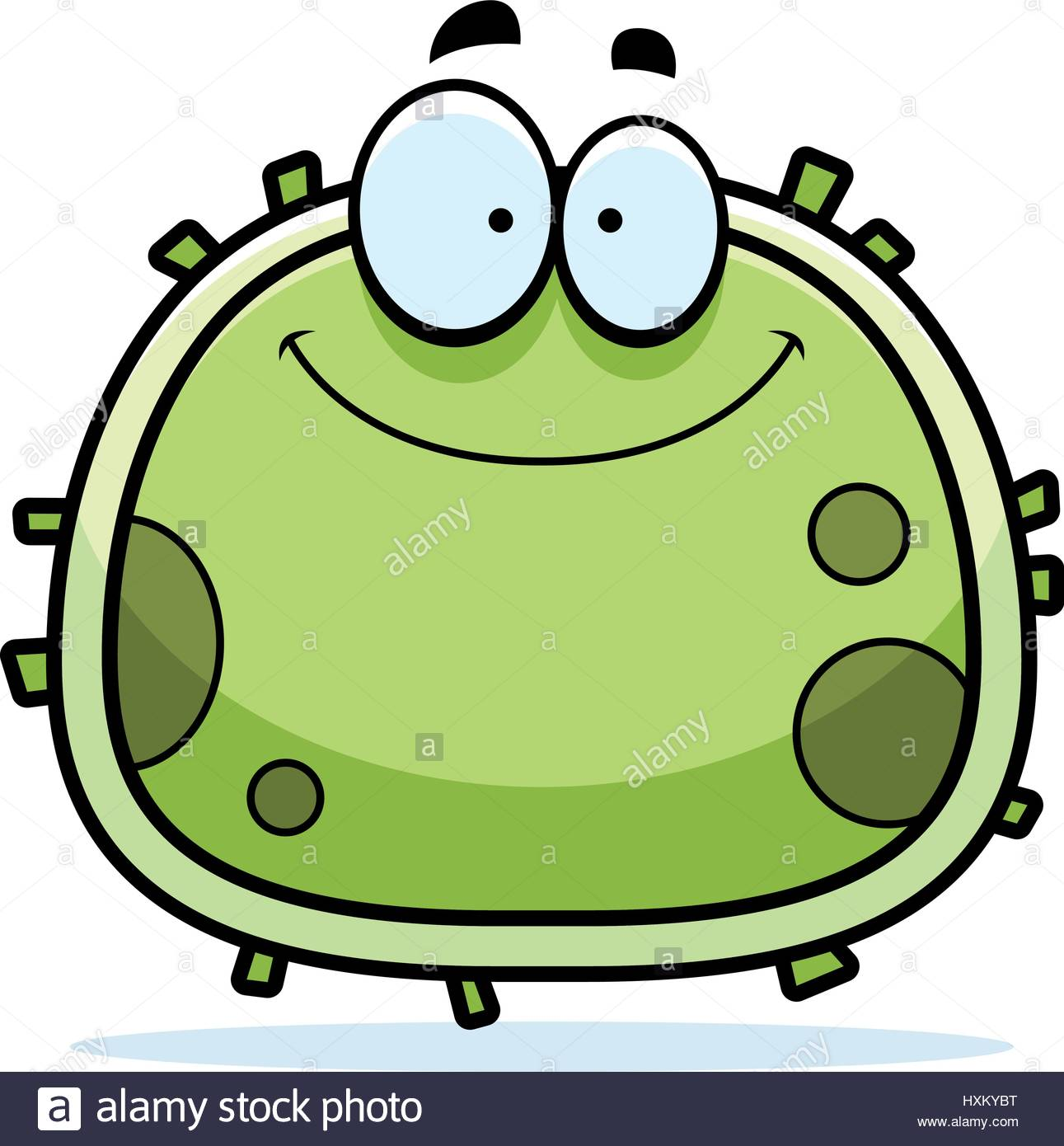 boot
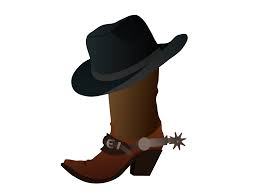 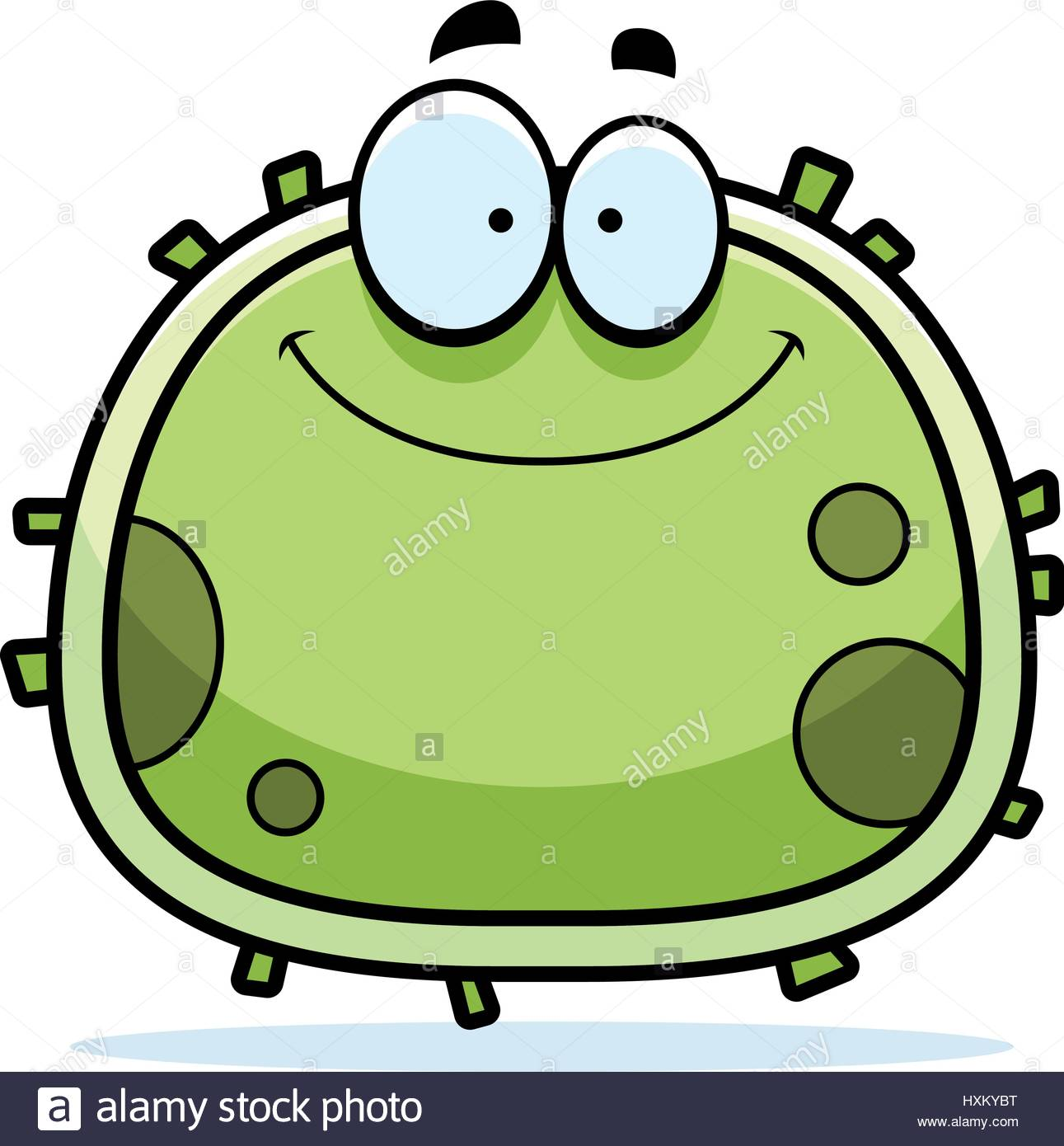 noon
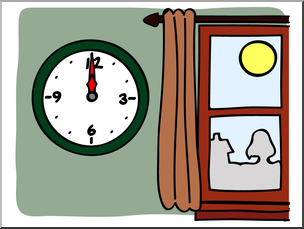 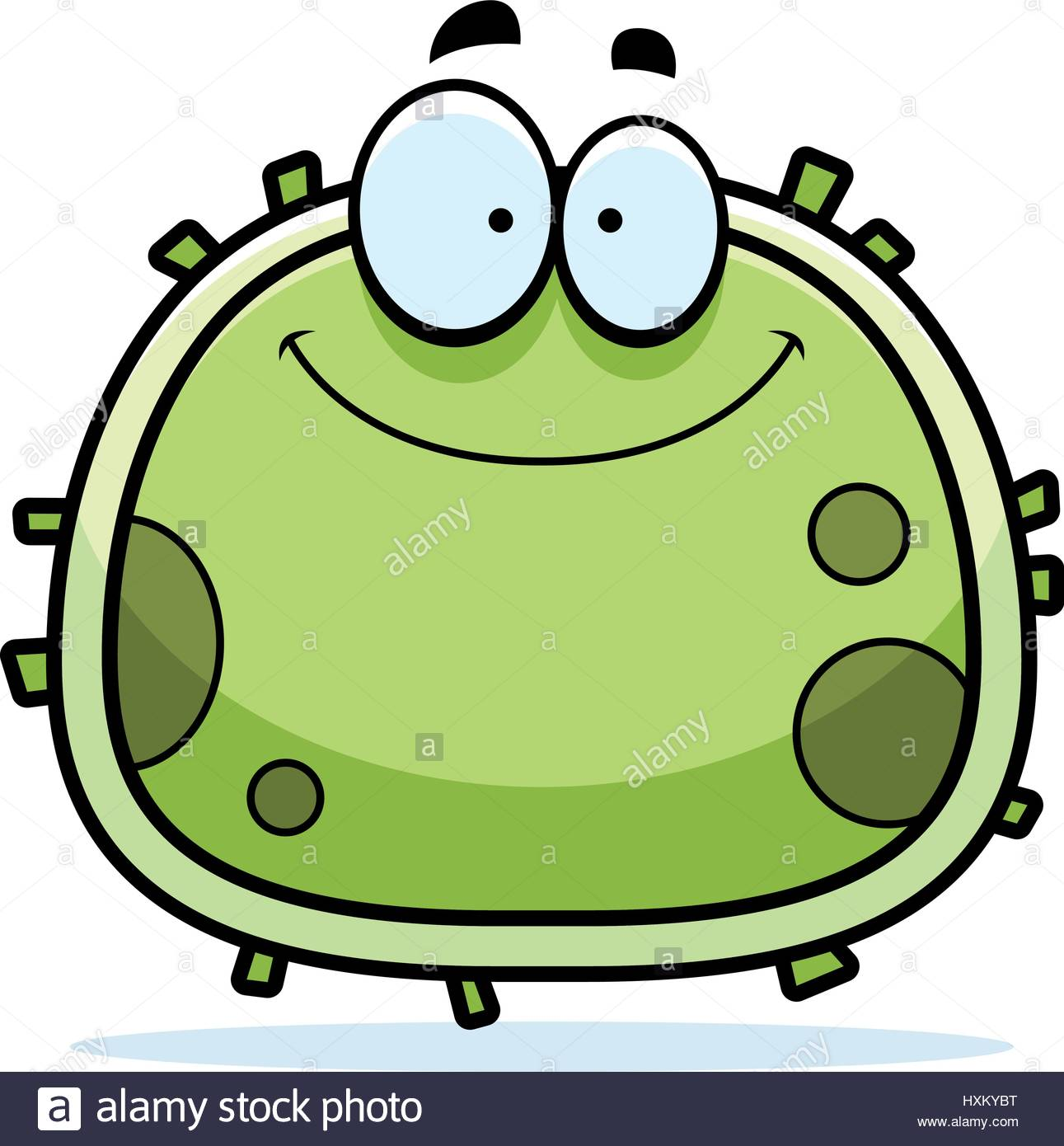 too
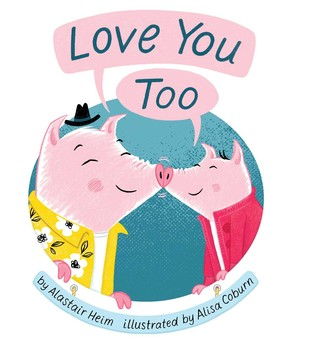 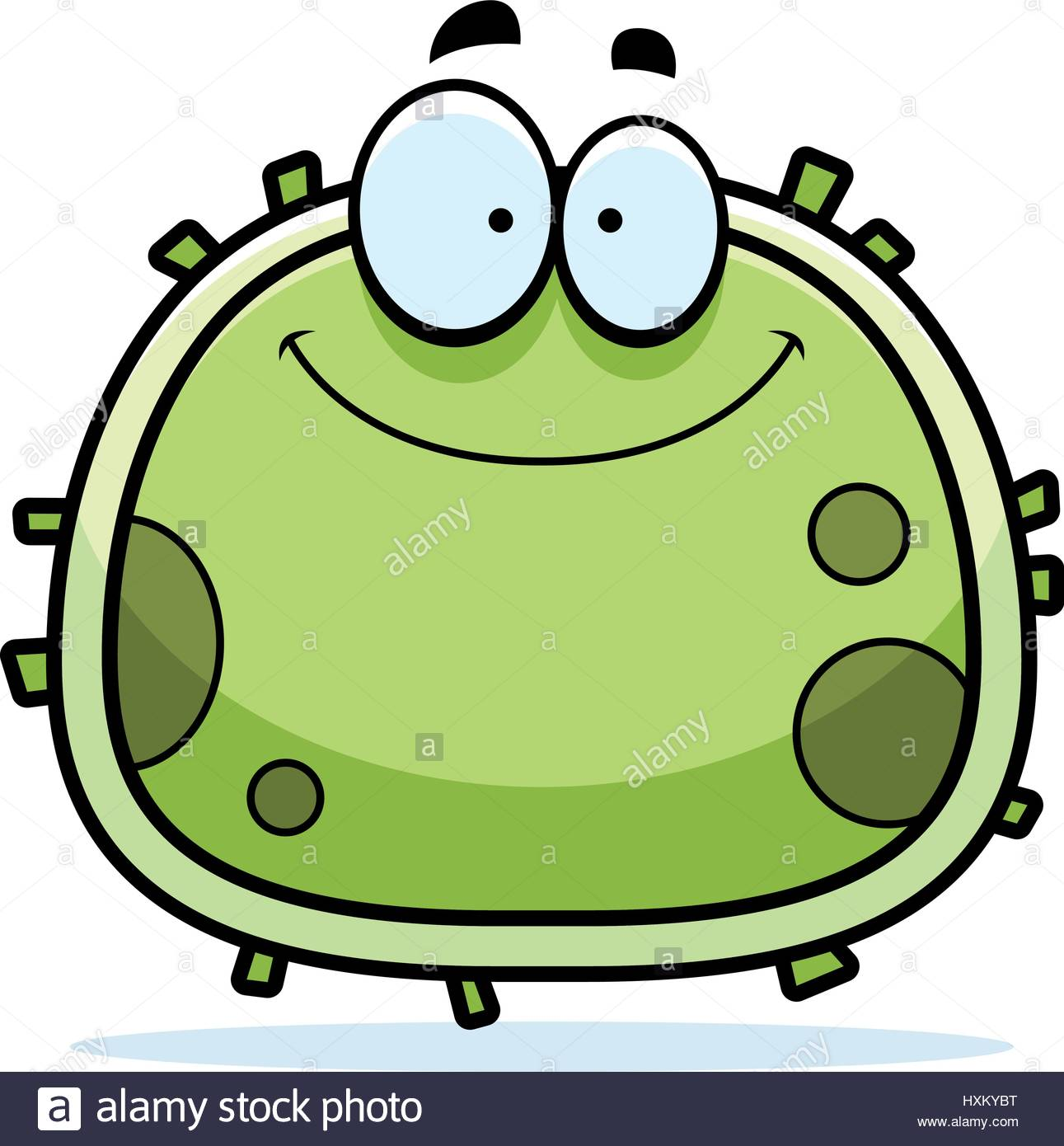 moon
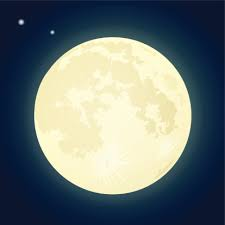